Alternativní maloobjemové substráty pro bioplynové stanice
Jiří Rusín
Kateřina Chamrádová
Úvod
Bioplynové stanice jsou obnovitelným zdrojem energie, který má pevné místo v energetickém mixu.

Nedostatek surovin začíná omezovat nejen další rozšiřování, ale i provoz stávajících zařízení. Proto jsou hledány alternativní zdroje biomasy.

Vyhláška č. 477/2012 Sb., o stanovení druhů a parametrů podporovaných obnovitelných zdrojů pro výrobu elektřiny, tepla nebo biometanu   a o stanovení a uchovávání dokumentů.  Tabulka 2 určuje, které druhy biomasy mohou být zpracovány anaerobní digescí na bioplyn a digestát.

Kategorie AF1 musí v měsíčním cyklu dodržet zpracování >50 % sušiny pocházející z cíleně pěstované biomasy. 

Kategorie AF2 zpracovává vyšší podíl ostatních druhů biomasy.
Zemědělská BPS
Komunální BPS
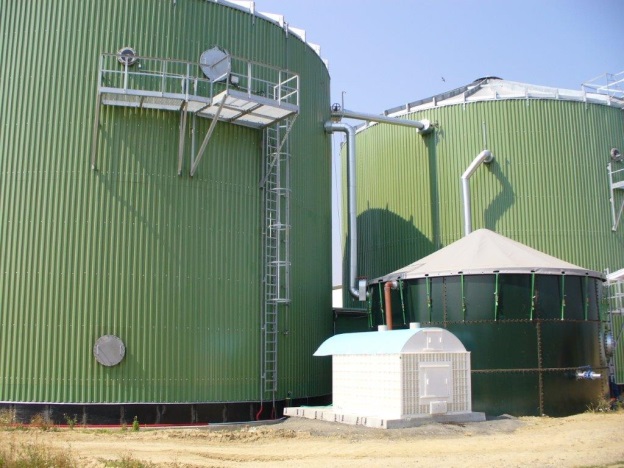 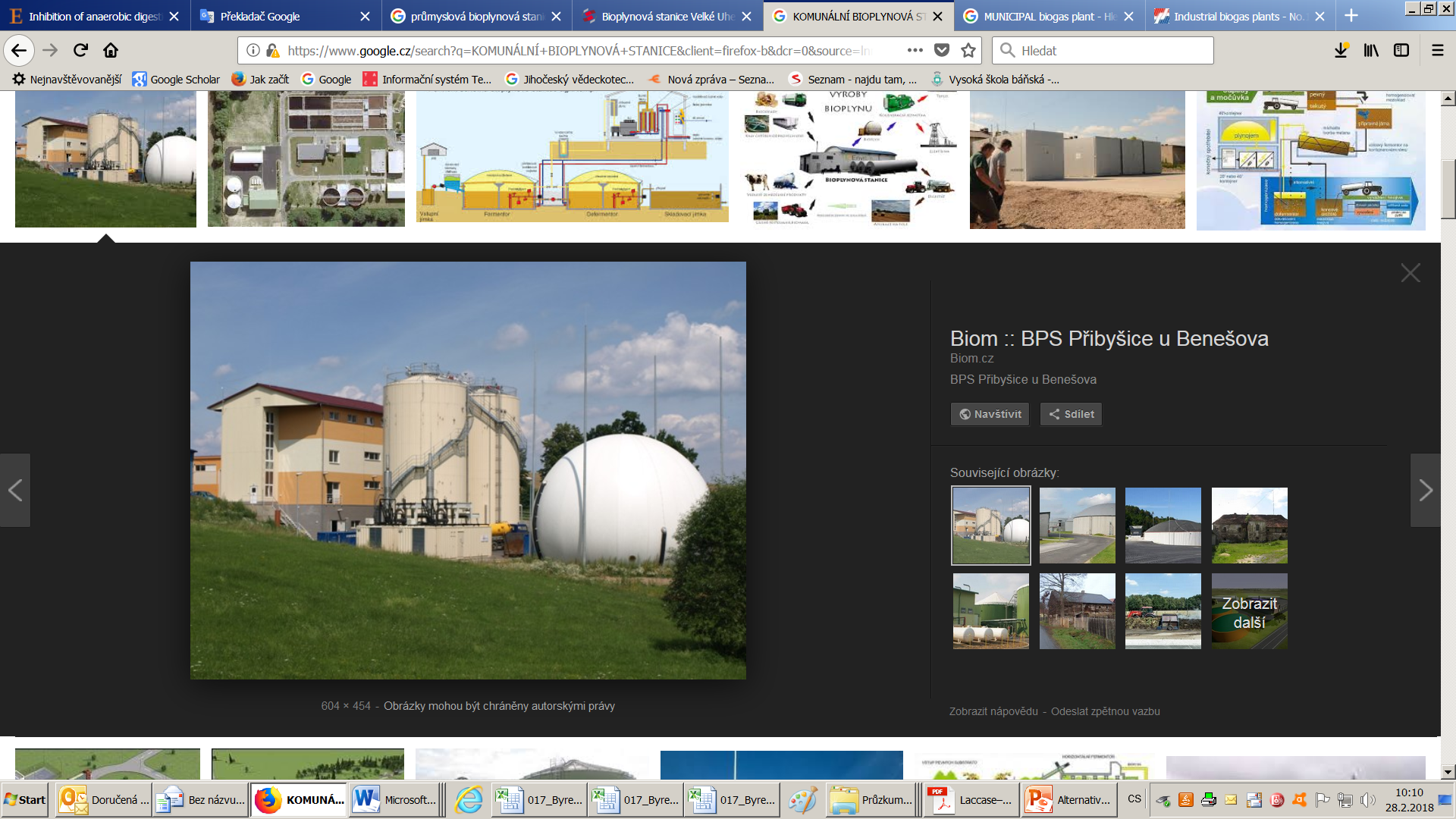 Průmyslová BPS
BPS v rámci ČOV
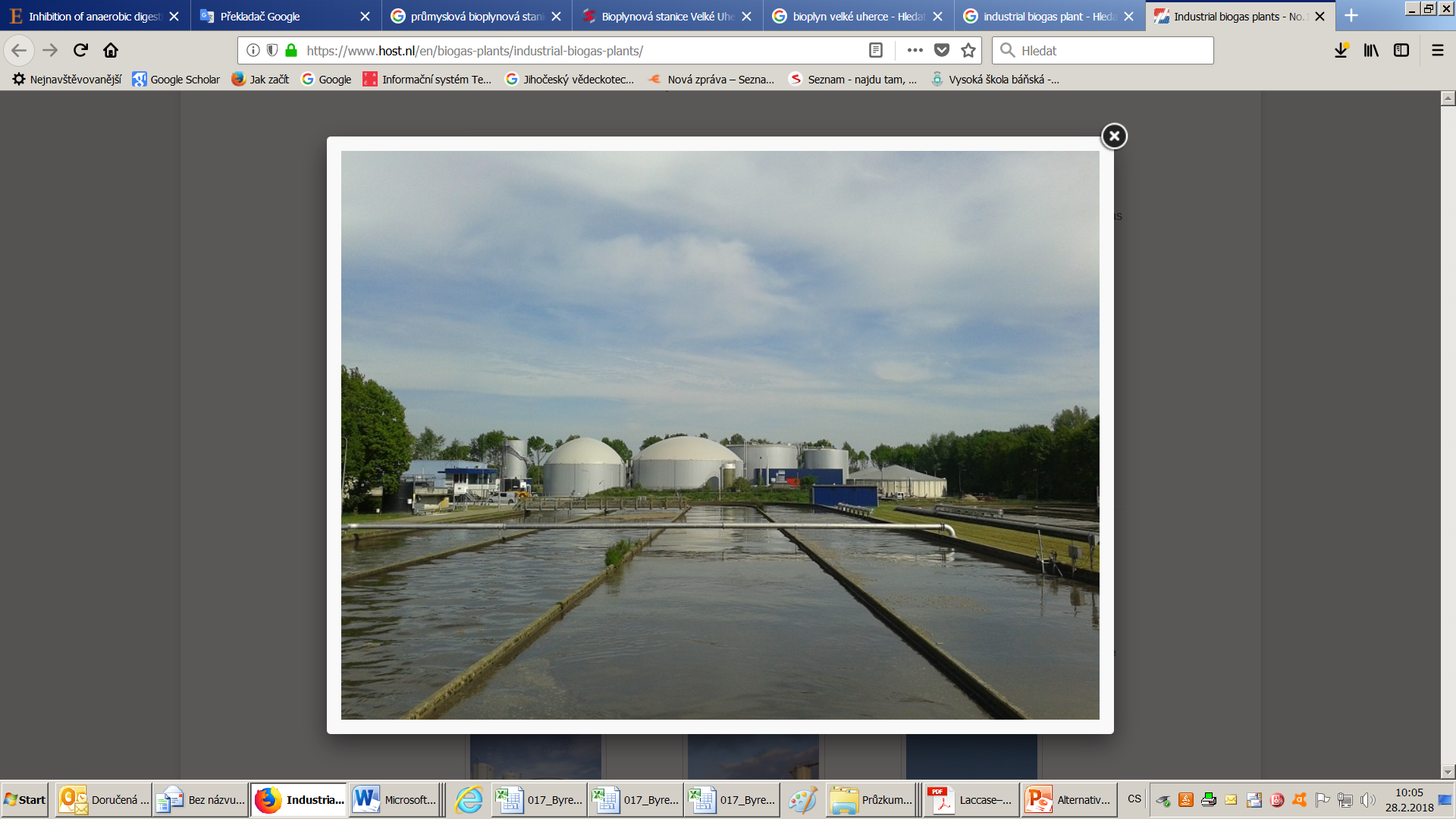 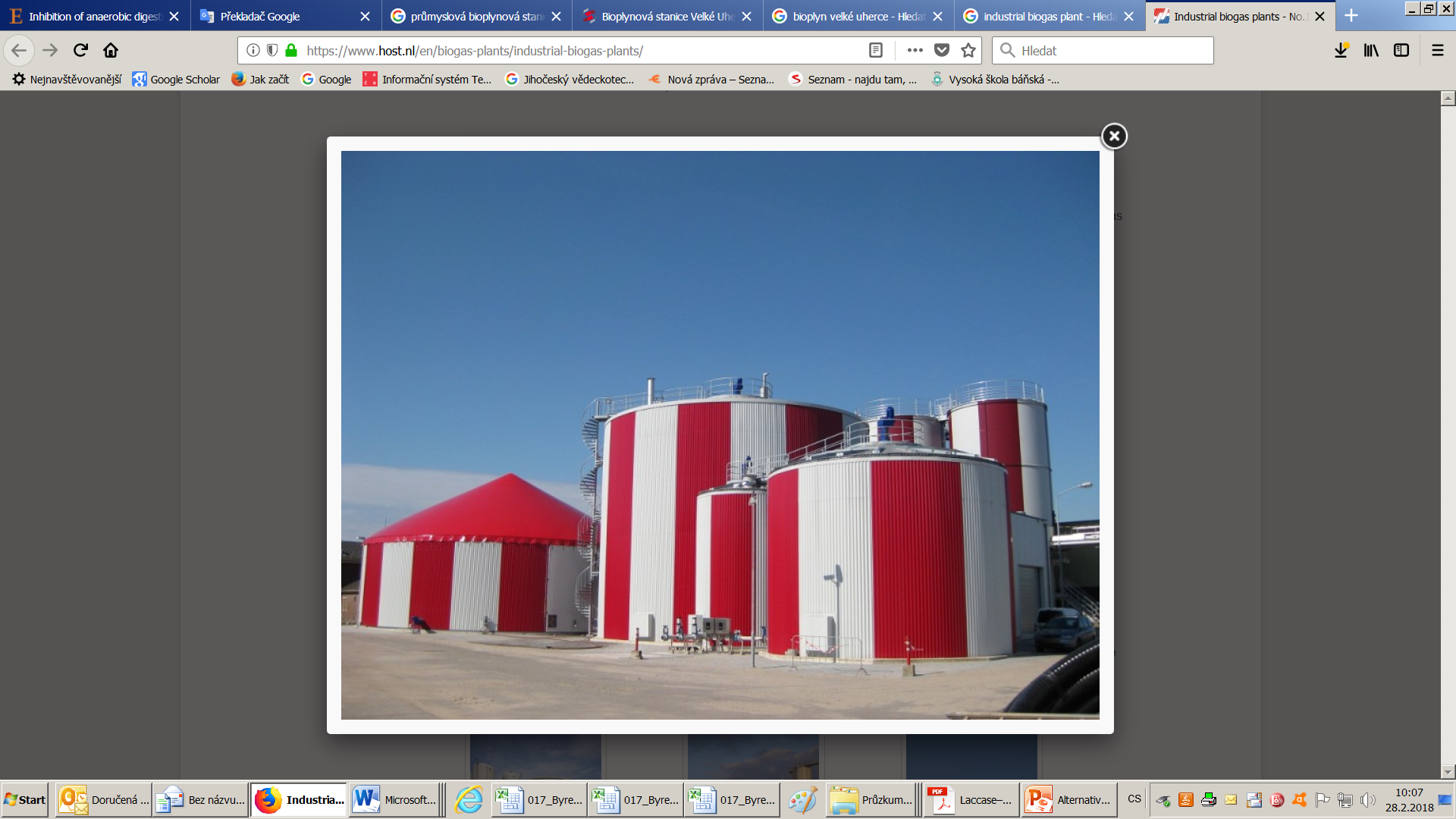 Cíl experimentů: 
Ověření produkce bioplynu a methanu u 9 alternativních maloobjemových substrátů.
Alternativní maloobjemové substráty
Konzistence a typická denní produkce substrátu
Producenti substrátů
Meroco, a.s. Leopoldov - člen skupiny Envien Group je největším výrobcem bionafty na Slovensku. Roční objem produkce představuje 100000 tun FAME (Fatty Acids Methyl Esther)  a 13000 tun glycerolu.
 
Amylum Slovakia, s.r.o. Boleráz
Výroba a prodaj škrobu, škrobových sirupov, izoglukózy a krmiv na bázi kukuřice.

CONFORMITY, s.r.o.
Obchodní společnost zajišťující prodej substrátů

Evonik Fermas,  s.r.o.
Výroba aminokyselin do krmných směsí, fosfolipidů a dalších látek.


Biocel Paskov, a.s.
Výroba viskózové buničiny.
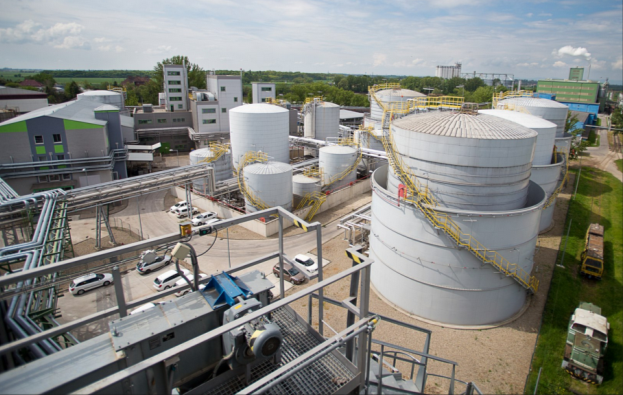 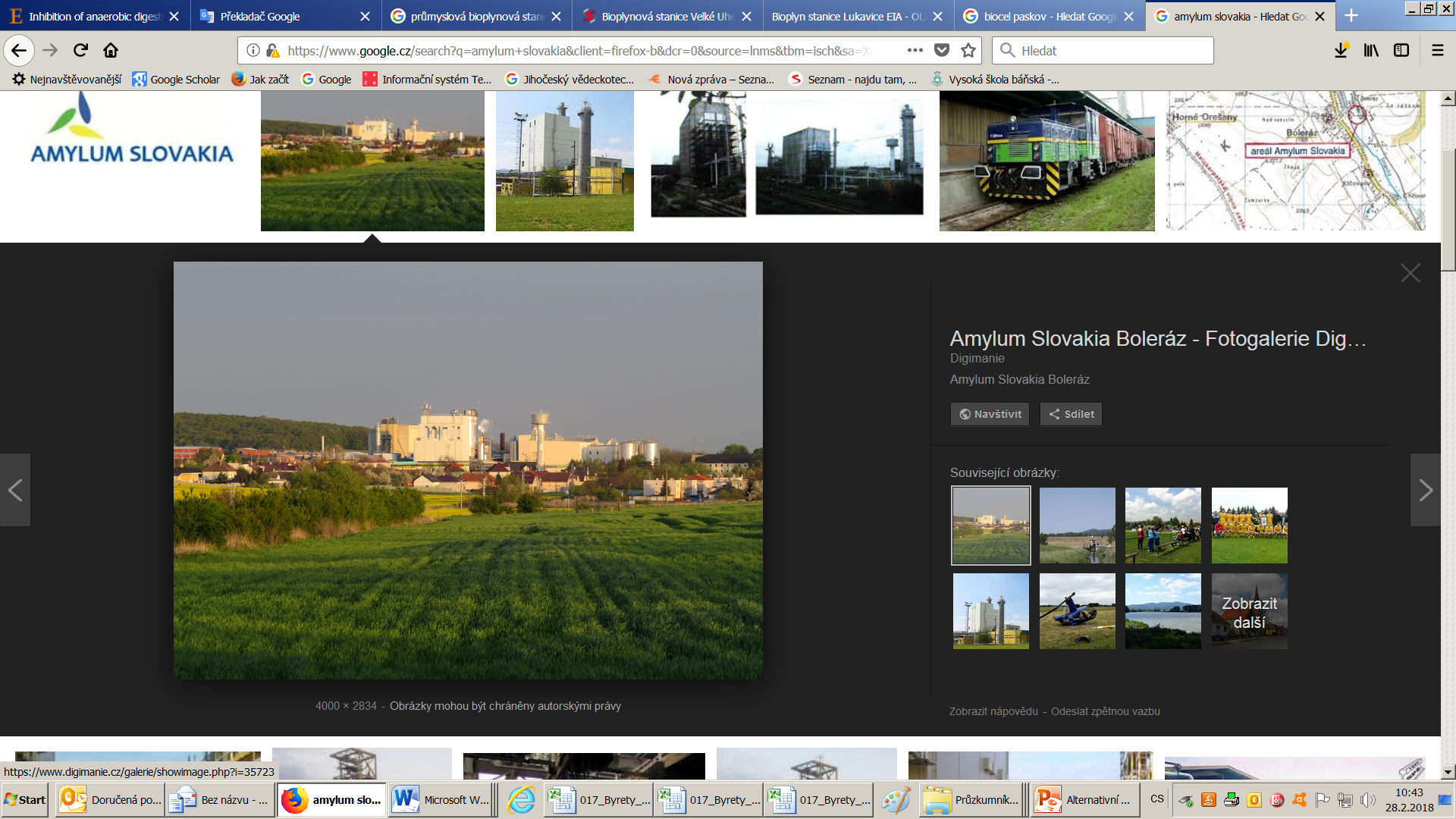 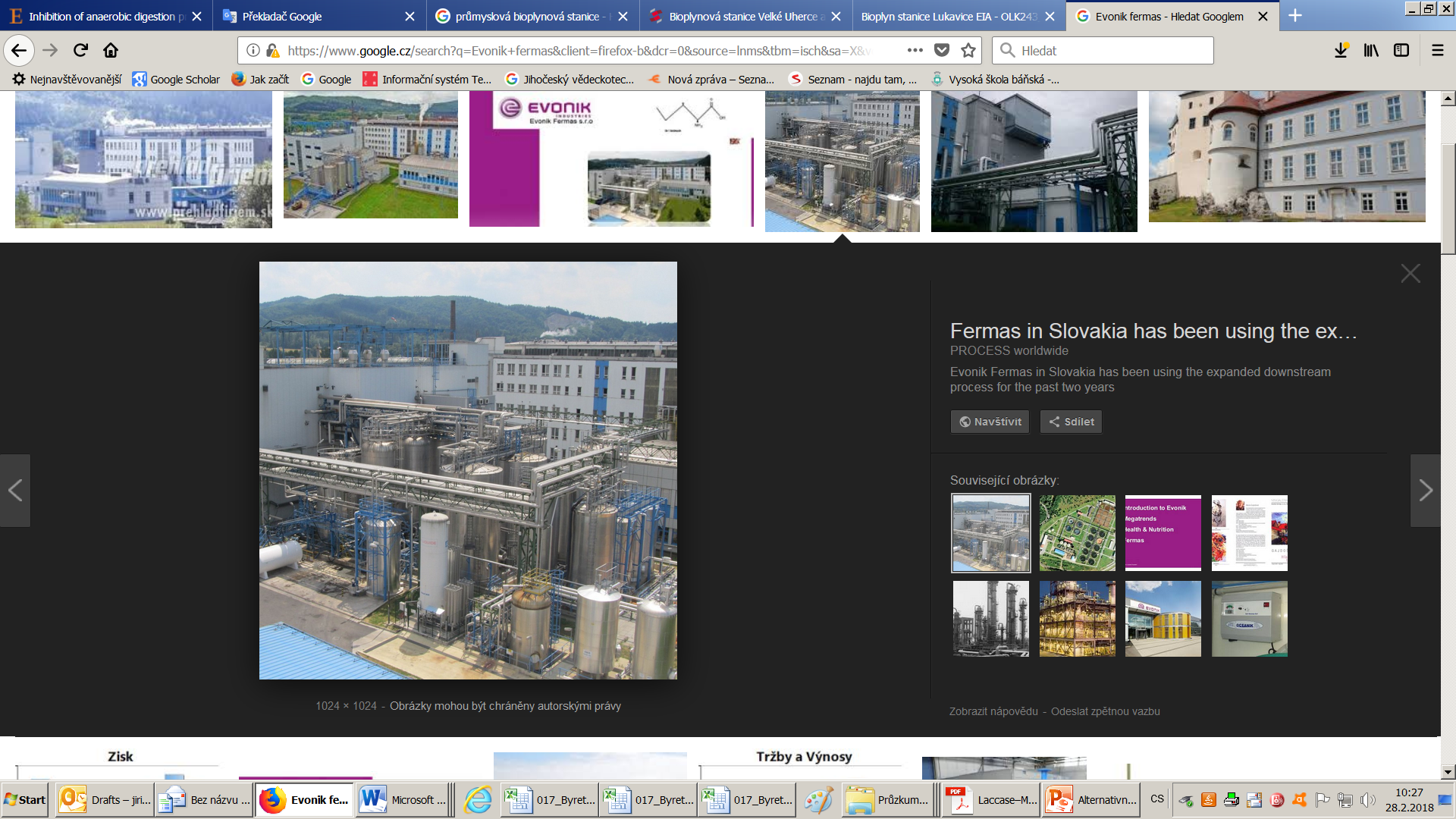 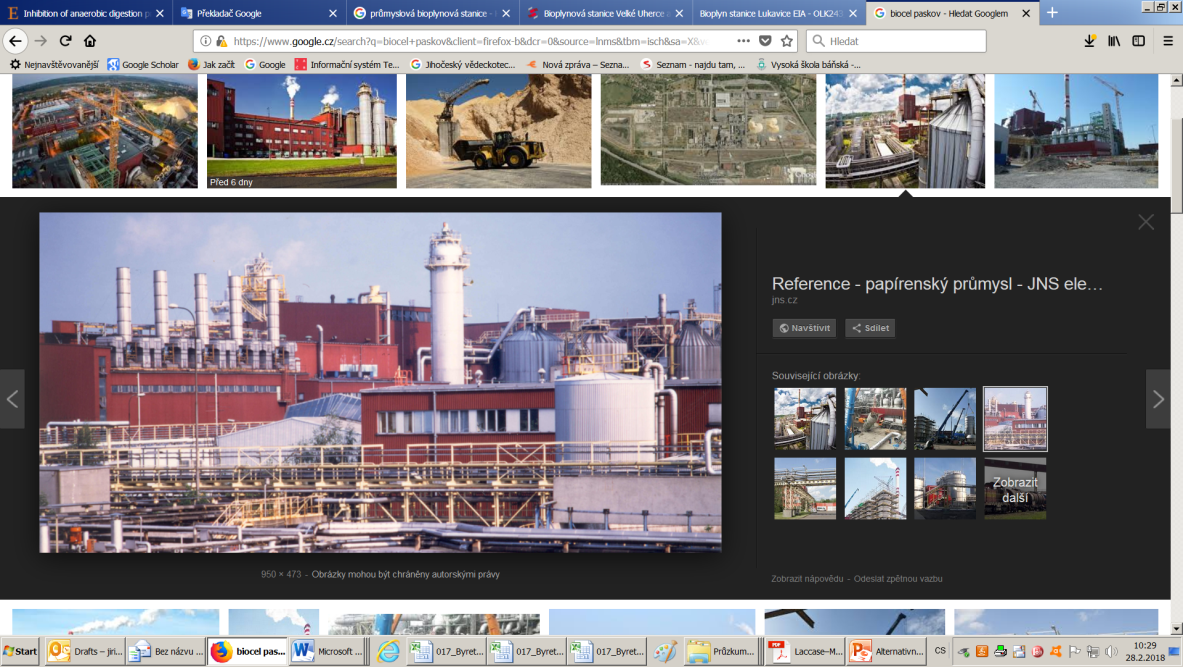 Substráty
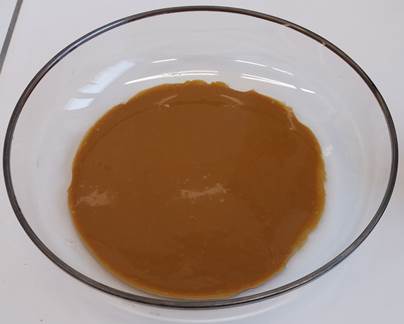 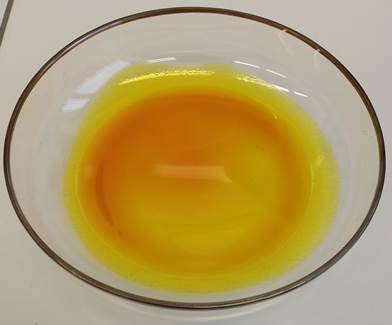 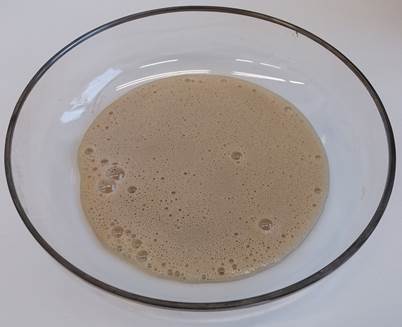 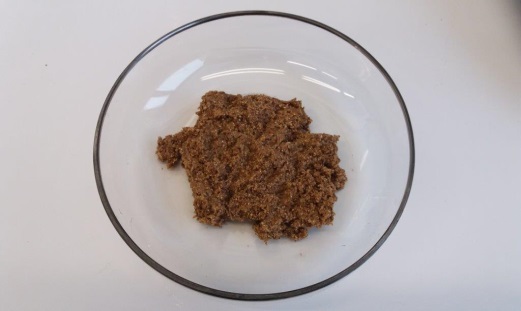 mycelium PNC
kukuřičný sirup
kukuřičný olej
biomasa PNC
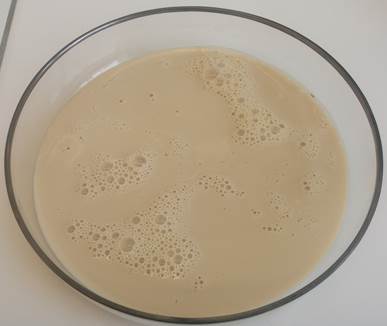 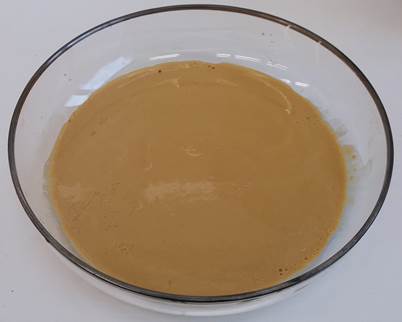 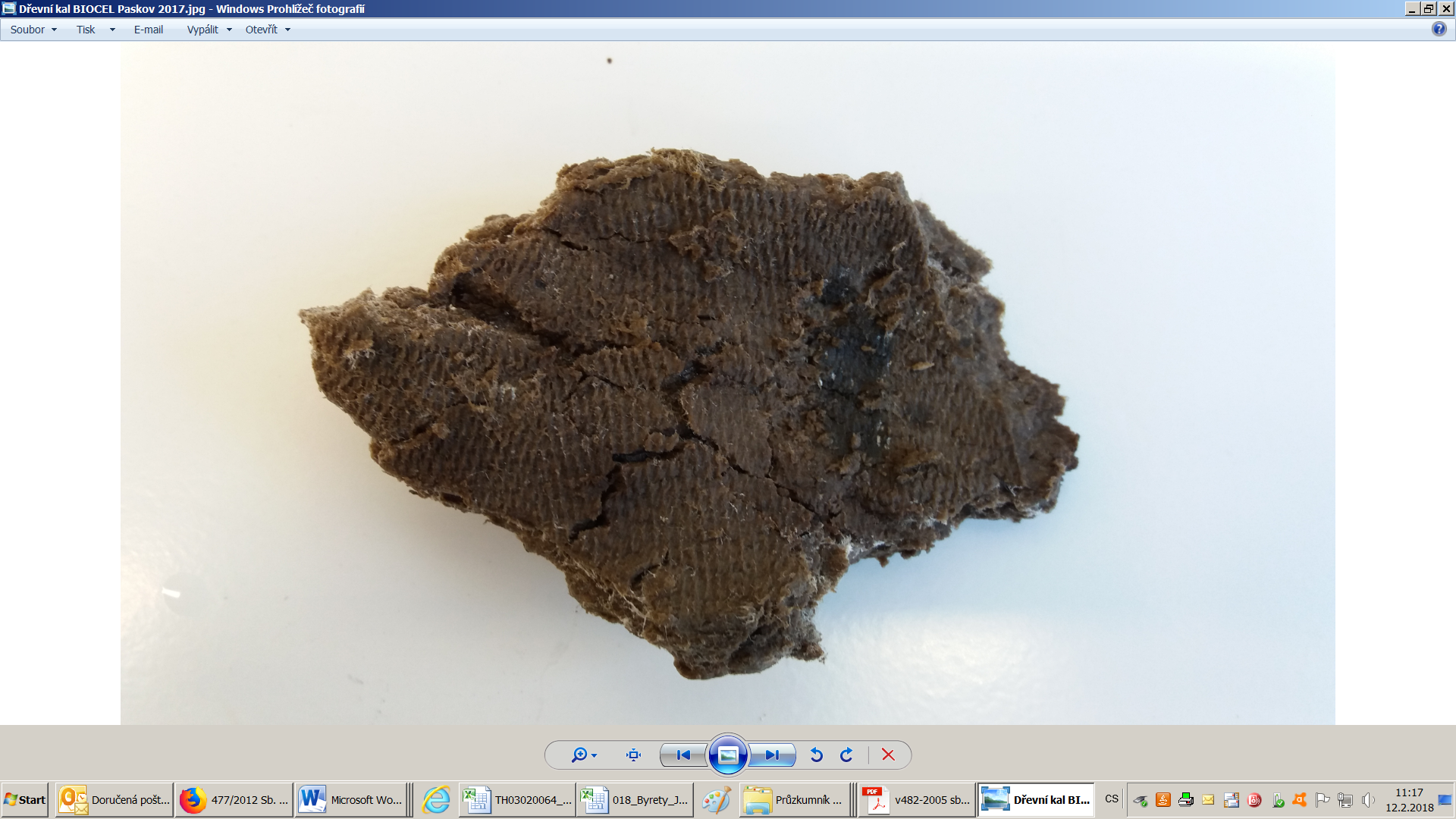 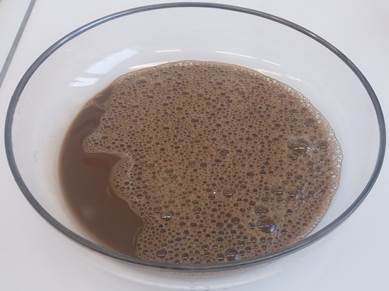 enzym Ligno
fermentační půda
kvasinky Sacharomyces
dřevní kal
Analýza substrátů
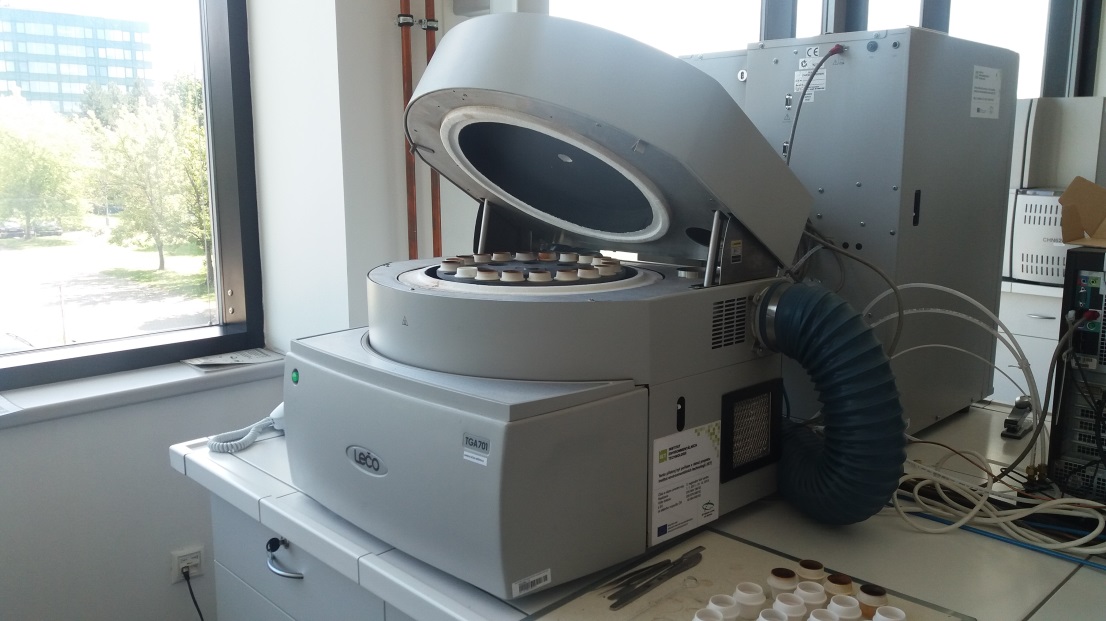 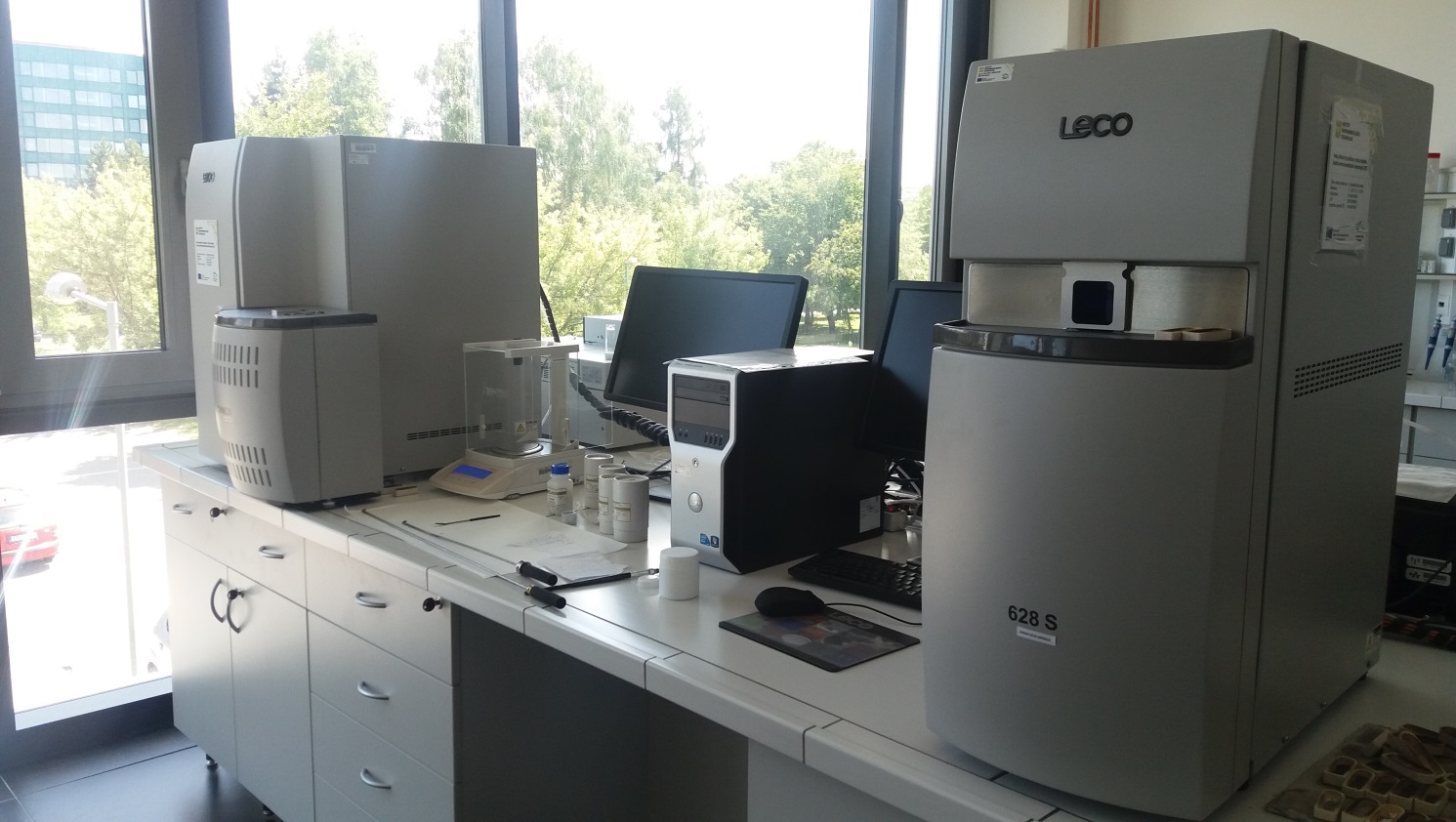 Termogravimetrickým analyzátorem LECO 
TGA 701
Elementární analyzátor LECO Truspec CHN 628 + S 628
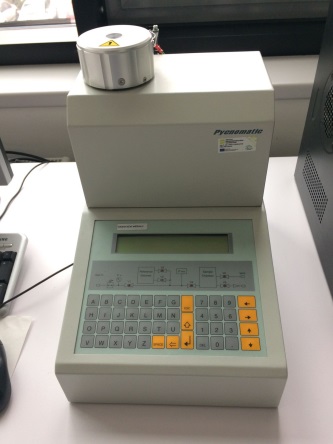 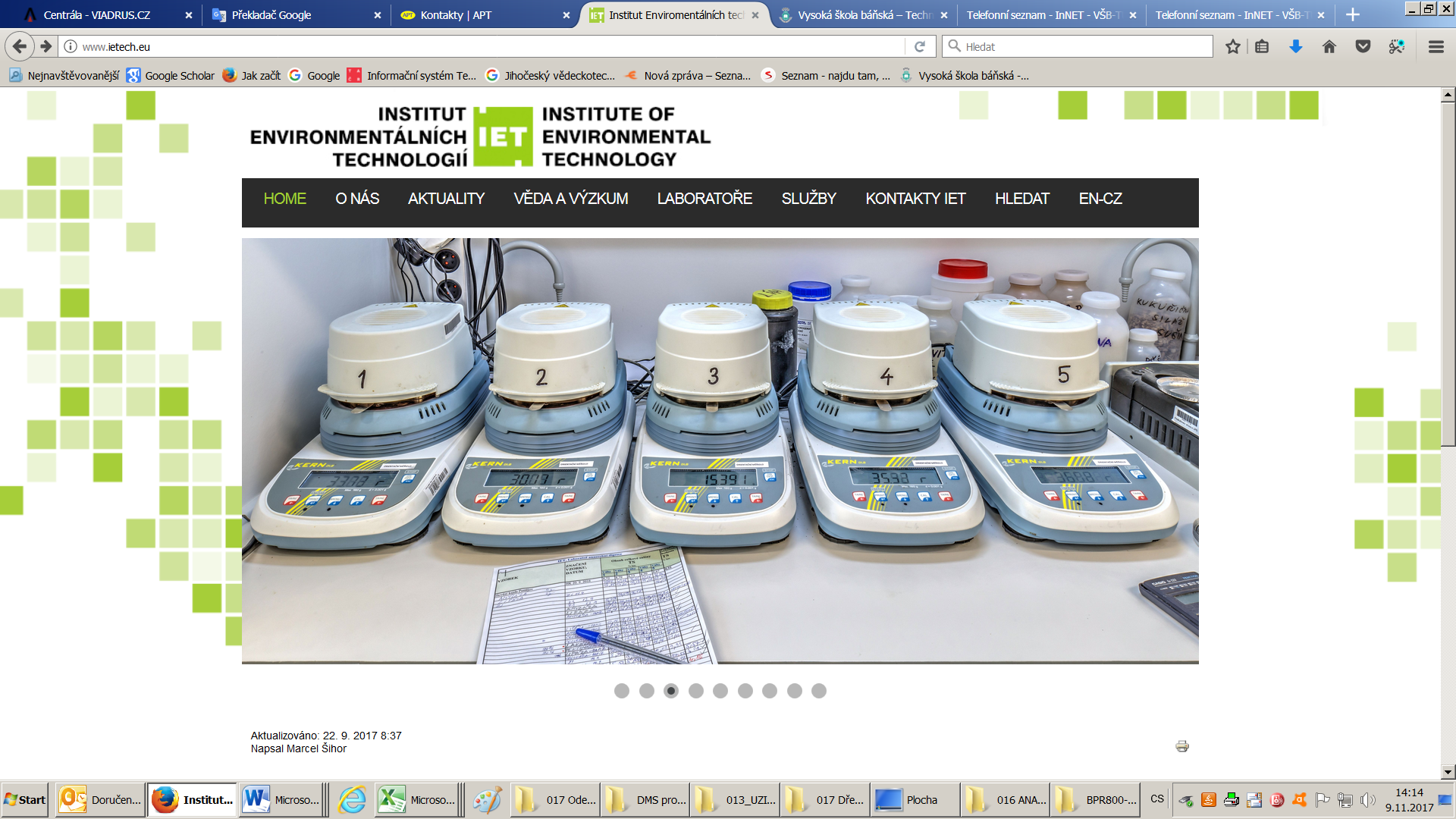 Poloautomatický plynový pyknometrem – Pycnomatic  ATC s héliem při tlaku 50 kPa
Sušící váhy KERN DLB 160 3A s halogenovou lampou
Analýza substrátů
Testy produkce bioplynu a methanu
Diskontinuální mezofilní anaerobní digesce bez míchání (40±0,5°C; 40 dnů.

Lahvičkové bioreaktory (1,0 l) uzavřené plynoměrnými byretami.

Inokulum: digestát z 1. fermentačního stupně zemědělské BPS Pustějov II.

Úprava inokula: filtrace přes sítko s otvory 0,8 x 0,8 mm.

Parametry inokula byly při jednotlivých testech velmi podobné.
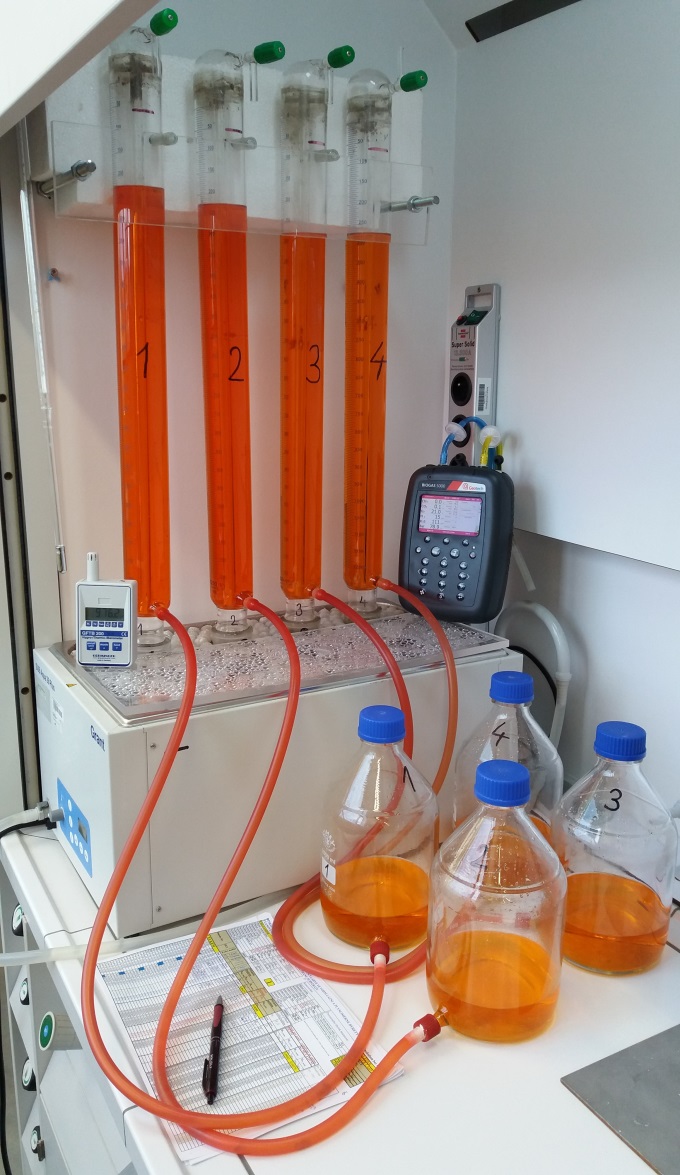 Závěr
Laboratorním postupem za jednotných podmínek byly ověřeny produkce bioplynu a methanu z 9 maloobjemových substrátů.

Všechny materiály poskytly dostatek methanu, aby byly pro bioplynovou stanici zajímavé. 

Největší potenciál pro zlepšení efektivity produkce bioplynu mají kukuřičný olej a kukuřičný sirup. 

Ekonomiku lze zlepšit i kofermentací dřevního kalu, přičemž k vyššímu rozkladu lignocelulózy by měl přispět enzym Ligno. 

Praktické využití bude záviset na aktuálních cenách a možnostech dopravy.
Děkuji za pozornost